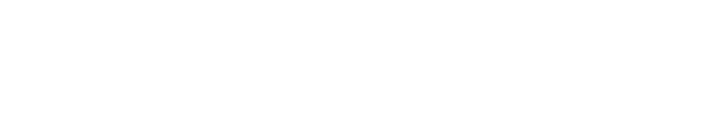 Community Change Grants Program
Pre-Award Checklist
9/11/24
epa-support@trccompanies.com
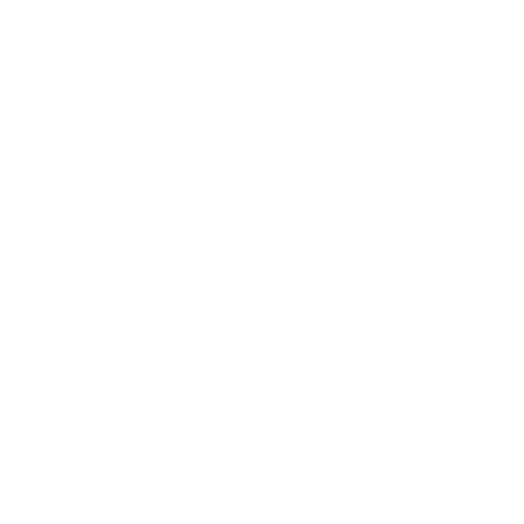 Disclaimer
This workshop is designed to discuss the various milestones and pre-award requirements Community Change Grant selectees need to meet before signing their cooperative agreements with EPA.
The Environmental Protection Network (EPN) strives to present accurate information about the steps organizations need to take to receive federal funding. EPN does not represent EPA and none of the statements made by EPN during this workshop constitute official EPA advice, interpretations, or positions. EPA representatives are attending this workshop solely to answer any factual questions about the Notice of Funding Opportunity and award process but will not give individualized advice to any attendee. In addition, please note that in accordance with EPA’s Policy for Competition of Assistance Agreements, EPA representatives will not meet with individual applicants to discuss their applications or the merits of proposed projects.
[Speaker Notes: The Environmental Protection Network (EPN) was founded in January 2017 and now has over 600 EPA alumni across the country volunteering their time to protect the integrity of EPA, human health, and the environment. We harness the expertise of former EPA career staff and confirmation-level appointees from Democratic and Republican administrations to provide the unique perspective of former regulators with decades of historical knowledge and subject matter expertise.]
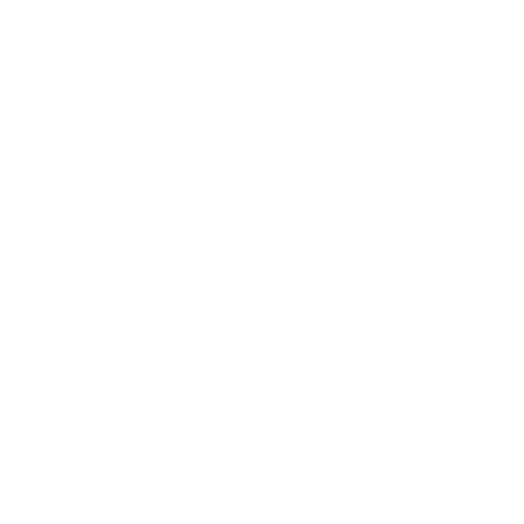 About EPN
The Environmental Protection Network is a 501c3 nonproﬁt
Small staﬀ and over 650 EPA alumni across the country
Focused on building the capacity of environmental agencies and the communities they serve to truly address the most urgent health and environmental crises
[Speaker Notes: The Environmental Protection Network (EPN) was founded in January 2017 and now has over 600 EPA alumni across the country volunteering their time to protect the integrity of EPA, human health, and the environment. We harness the expertise of former EPA career staff and confirmation-level appointees from Democratic and Republican administrations to provide the unique perspective of former regulators with decades of historical knowledge and subject matter expertise.]
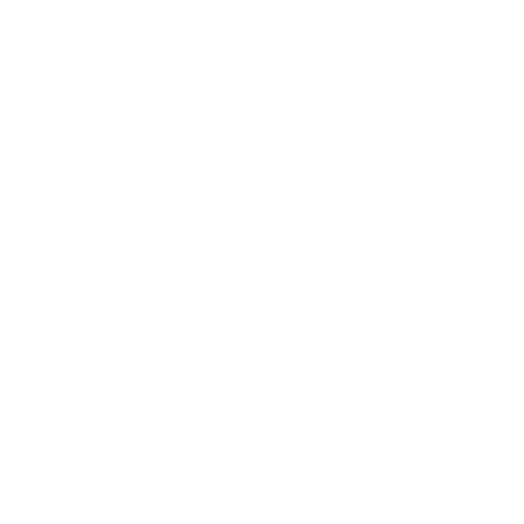 EPN’s Pro Bono Technical Assistance
Launched 3 years ago
Provide TA to disadvantaged communities, community-serving NGOs, and under-resourced agencies
Assisted over 1,000 requests
Helped communities raise over $530 million in federal funding
[Speaker Notes: The Environmental Protection Network (EPN) was founded in January 2017 and now has over 600 EPA alumni across the country volunteering their time to protect the integrity of EPA, human health, and the environment. We harness the expertise of former EPA career staff and confirmation-level appointees from Democratic and Republican administrations to provide the unique perspective of former regulators with decades of historical knowledge and subject matter expertise.]
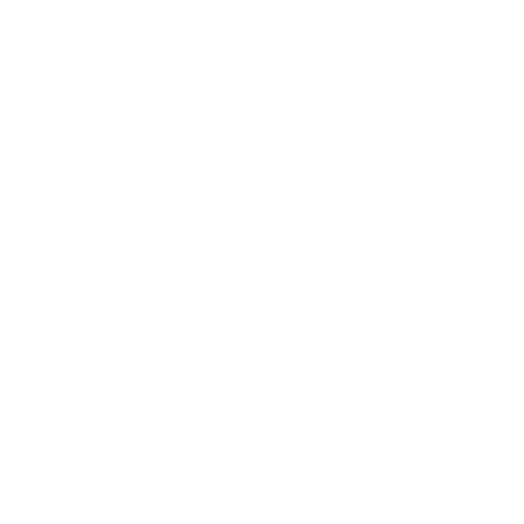 \EPN’s Pro Bono Technical Assistance
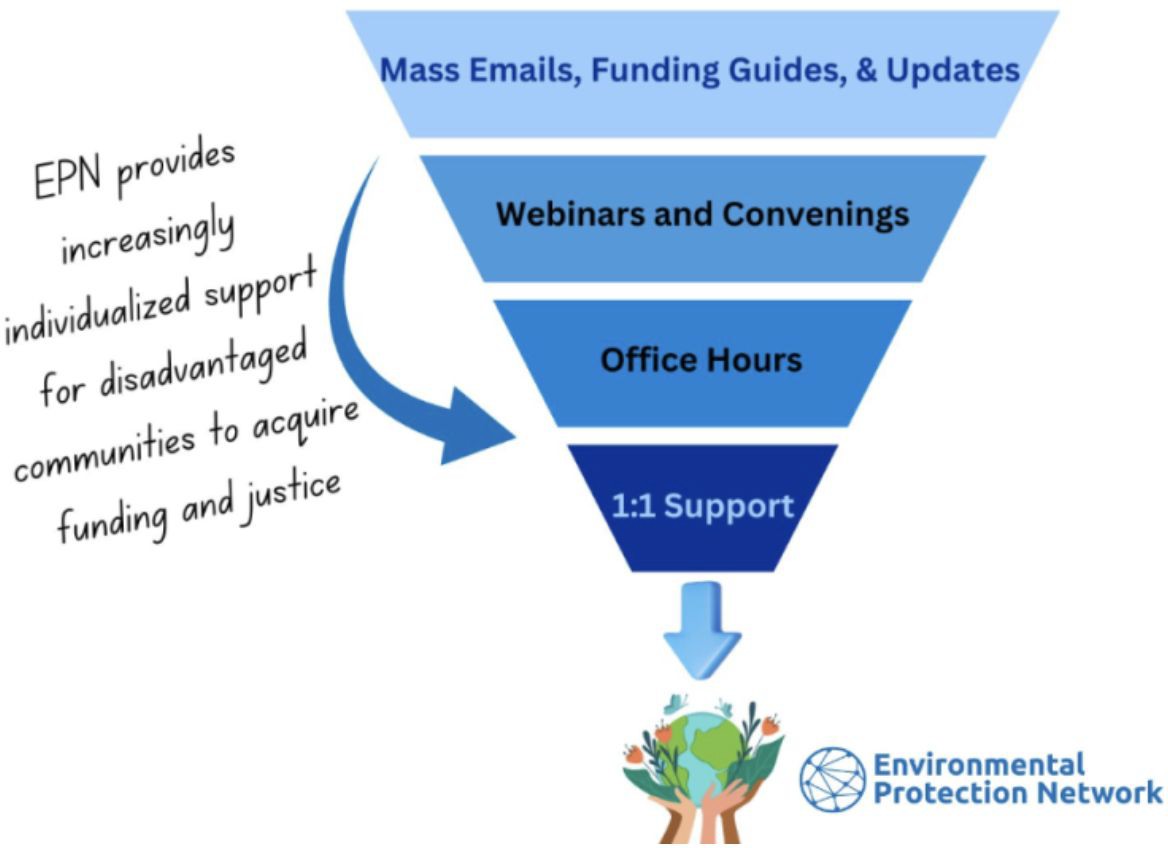 [Speaker Notes: The Environmental Protection Network (EPN) was founded in January 2017 and now has over 600 EPA alumni across the country volunteering their time to protect the integrity of EPA, human health, and the environment. We harness the expertise of former EPA career staff and confirmation-level appointees from Democratic and Republican administrations to provide the unique perspective of former regulators with decades of historical knowledge and subject matter expertise.]
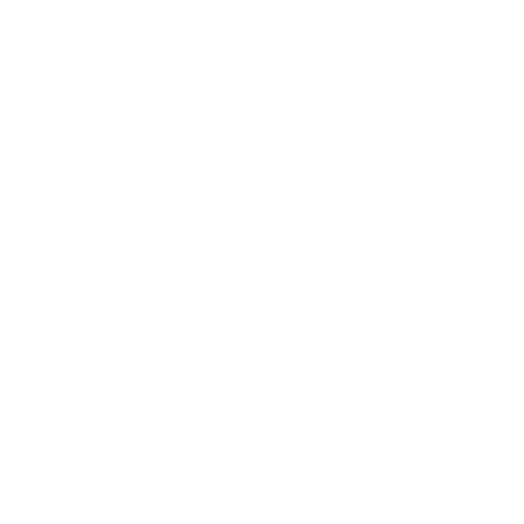 Relationship with TRC
EPN gets most of its funding from private foundations, and about 10% from TCTACs
Using foundation funding, hired TRC to assist CCGP selectees reach agreement with EPA:
−	Pre-Award Introduction/Checklist and Resources
−	Webinars and Oﬃce Hours
−	1:1 support: epa-support@trccompanies.com
[Speaker Notes: The Environmental Protection Network (EPN) was founded in January 2017 and now has over 600 EPA alumni across the country volunteering their time to protect the integrity of EPA, human health, and the environment. We harness the expertise of former EPA career staff and confirmation-level appointees from Democratic and Republican administrations to provide the unique perspective of former regulators with decades of historical knowledge and subject matter expertise.]
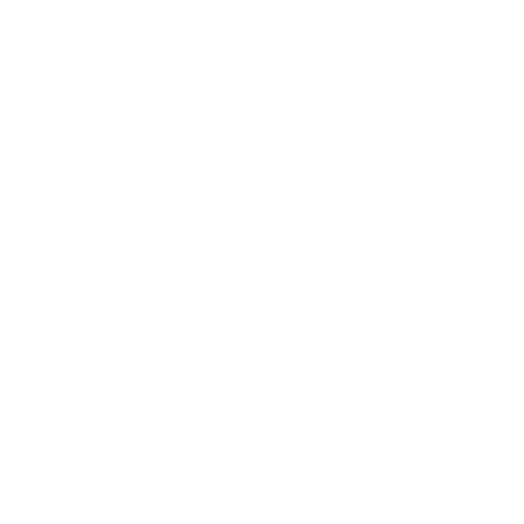 Workshop Agenda
Welcome and Introductions

Review Pre-Award Introduction and Checklist

Questions and Answers
[Speaker Notes: The Environmental Protection Network (EPN) was founded in January 2017 and now has over 600 EPA alumni across the country volunteering their time to protect the integrity of EPA, human health, and the environment. We harness the expertise of former EPA career staff and confirmation-level appointees from Democratic and Republican administrations to provide the unique perspective of former regulators with decades of historical knowledge and subject matter expertise.]
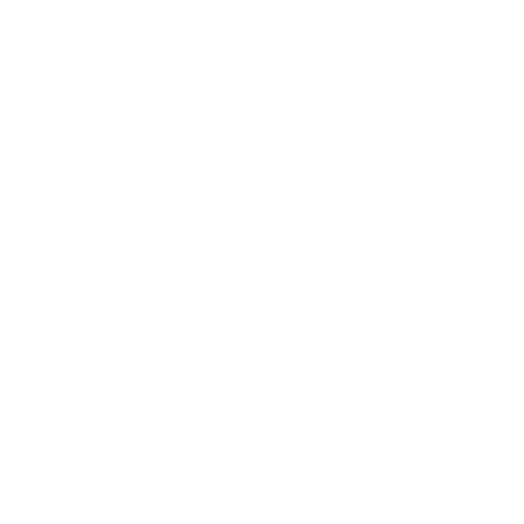 Checklist Review
Community Change Grants Program Pre-Award Checklist and Introduction
Introduction tab
120 Day Overview: EPA / Awardee Action
[Speaker Notes: The Environmental Protection Network (EPN) was founded in January 2017 and now has over 600 EPA alumni across the country volunteering their time to protect the integrity of EPA, human health, and the environment. We harness the expertise of former EPA career staff and confirmation-level appointees from Democratic and Republican administrations to provide the unique perspective of former regulators with decades of historical knowledge and subject matter expertise.]
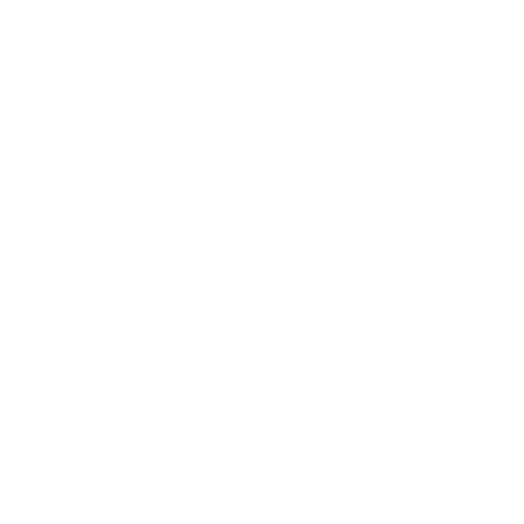 Checklist Review
Step 1: Begin Internal Approval Process to Accept EPA Award 
Start any legal or organizational approvals to avoid delays
For Collaborating Entities: obtain a UEI at SAM.gov
[Speaker Notes: The Environmental Protection Network (EPN) was founded in January 2017 and now has over 600 EPA alumni across the country volunteering their time to protect the integrity of EPA, human health, and the environment. We harness the expertise of former EPA career staff and confirmation-level appointees from Democratic and Republican administrations to provide the unique perspective of former regulators with decades of historical knowledge and subject matter expertise.]
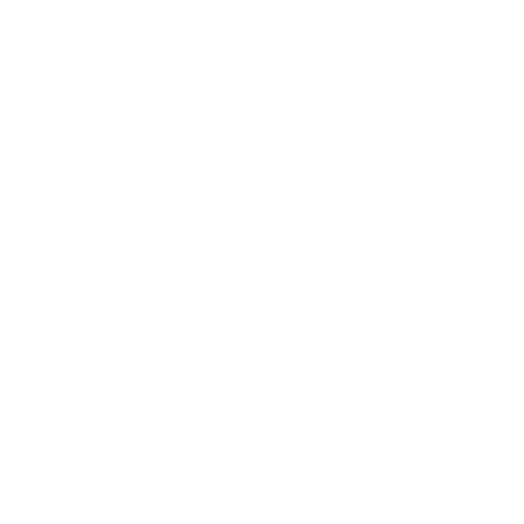 Checklist Review
Step 2: Take EPA’s Mandatory Grants Management and Budgeting Training Courses
Mandatory for new awardees, recommended for all admin and financial staff to brush up on EPA grant management
[Speaker Notes: The Environmental Protection Network (EPN) was founded in January 2017 and now has over 600 EPA alumni across the country volunteering their time to protect the integrity of EPA, human health, and the environment. We harness the expertise of former EPA career staff and confirmation-level appointees from Democratic and Republican administrations to provide the unique perspective of former regulators with decades of historical knowledge and subject matter expertise.]
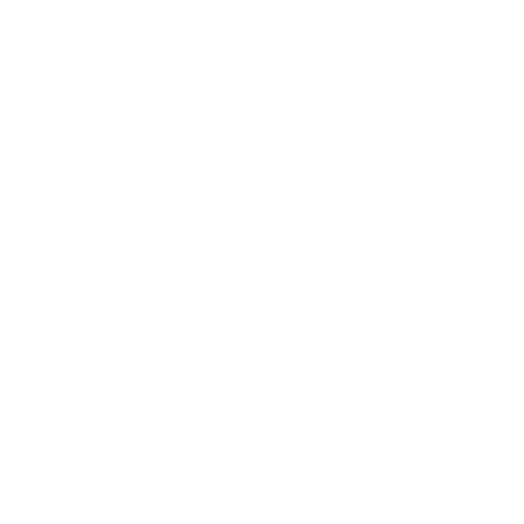 Checklist Review
Step 3: Complete Pre-Award Certification Process, Including Form 6600-01
Required for non-profits receiving more than $200K; ensure applicants have adequate admin and financial systems to manage EPA funds
Complete Form 6600-01 (questions on accounting, financial management, payroll, travel, procurement)
Update your policies and procedures (e.g., Employee Handbook) to reflect Form 6600-01 answers, complete the 6600 checklist, submit to EPA
[Speaker Notes: The Environmental Protection Network (EPN) was founded in January 2017 and now has over 600 EPA alumni across the country volunteering their time to protect the integrity of EPA, human health, and the environment. We harness the expertise of former EPA career staff and confirmation-level appointees from Democratic and Republican administrations to provide the unique perspective of former regulators with decades of historical knowledge and subject matter expertise.]
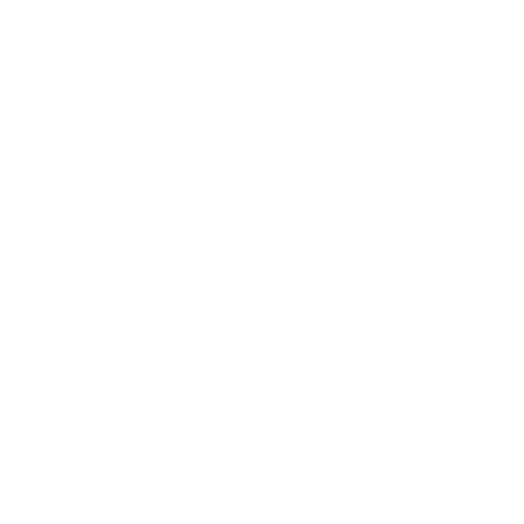 Checklist Review
Step 4: Review EPA Grant Award Agreement and Terms and Conditions and Share with Collaborating Entities
Closely review and confirm project details (entity name, budget, dates, project periods)
Share any errors with your EPA PO
[Speaker Notes: The Environmental Protection Network (EPN) was founded in January 2017 and now has over 600 EPA alumni across the country volunteering their time to protect the integrity of EPA, human health, and the environment. We harness the expertise of former EPA career staff and confirmation-level appointees from Democratic and Republican administrations to provide the unique perspective of former regulators with decades of historical knowledge and subject matter expertise.]
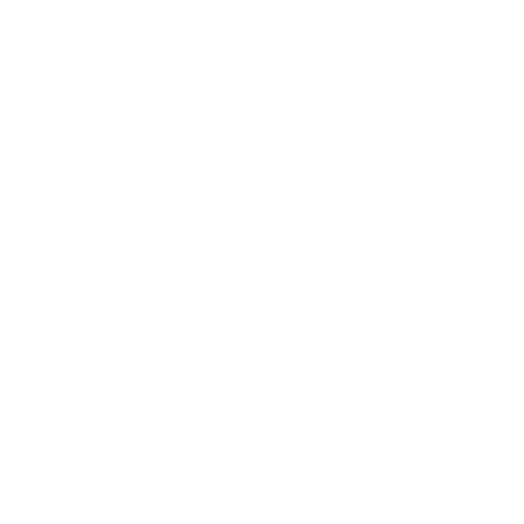 Checklist Review
Step 5: Develop Draft Subcontracts for Collaborating Entities & Project Partners
Collaborating Entities = subrecipients
Review project partner roles
Prepare draft contracts; include BABA and DBA language
[Speaker Notes: The Environmental Protection Network (EPN) was founded in January 2017 and now has over 600 EPA alumni across the country volunteering their time to protect the integrity of EPA, human health, and the environment. We harness the expertise of former EPA career staff and confirmation-level appointees from Democratic and Republican administrations to provide the unique perspective of former regulators with decades of historical knowledge and subject matter expertise.]
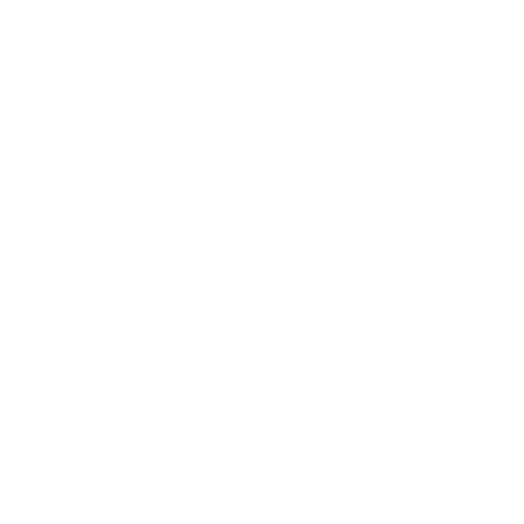 Checklist Review
Step 6: Meet with All Project Partners to Collect Any Project Updates
Your partners may identify updates that deviate from your CCGP proposal’s workplan or budget
[Speaker Notes: The Environmental Protection Network (EPN) was founded in January 2017 and now has over 600 EPA alumni across the country volunteering their time to protect the integrity of EPA, human health, and the environment. We harness the expertise of former EPA career staff and confirmation-level appointees from Democratic and Republican administrations to provide the unique perspective of former regulators with decades of historical knowledge and subject matter expertise.]
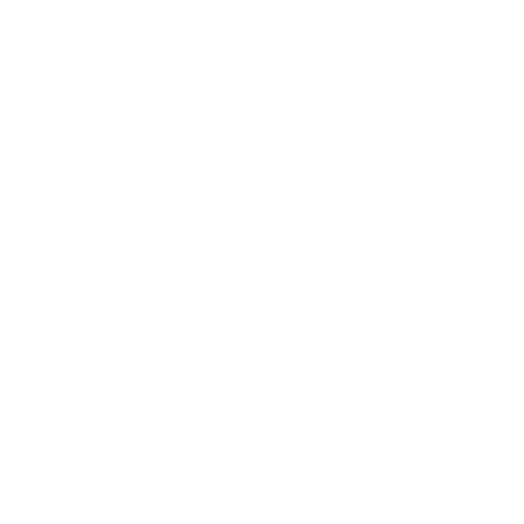 Checklist Review
Step 7: Respond to EPA’s Comments & Update Workplan, Budget, and Proposal Documents as Required
Likely revisions to cost categories, deliverable dates
Use Track Changes in your workplan and budget
Respond to EPA’s comments clearly and thoroughly
[Speaker Notes: The Environmental Protection Network (EPN) was founded in January 2017 and now has over 600 EPA alumni across the country volunteering their time to protect the integrity of EPA, human health, and the environment. We harness the expertise of former EPA career staff and confirmation-level appointees from Democratic and Republican administrations to provide the unique perspective of former regulators with decades of historical knowledge and subject matter expertise.]
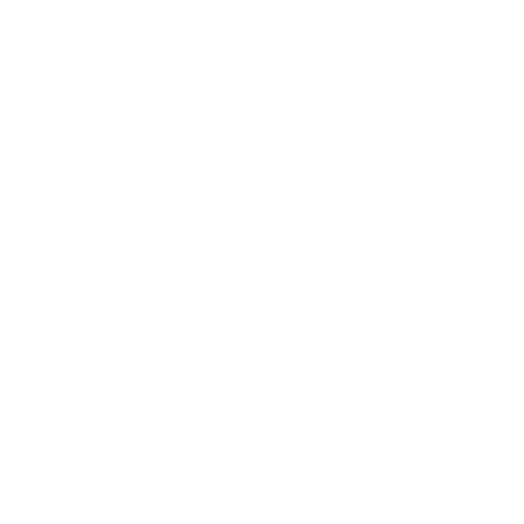 Checklist Review
Step 8: Receive Your EPA Award Agreement, Review, and Accept!
Acceptance is assumed unless objections are raised within 21 days
[Speaker Notes: The Environmental Protection Network (EPN) was founded in January 2017 and now has over 600 EPA alumni across the country volunteering their time to protect the integrity of EPA, human health, and the environment. We harness the expertise of former EPA career staff and confirmation-level appointees from Democratic and Republican administrations to provide the unique perspective of former regulators with decades of historical knowledge and subject matter expertise.]
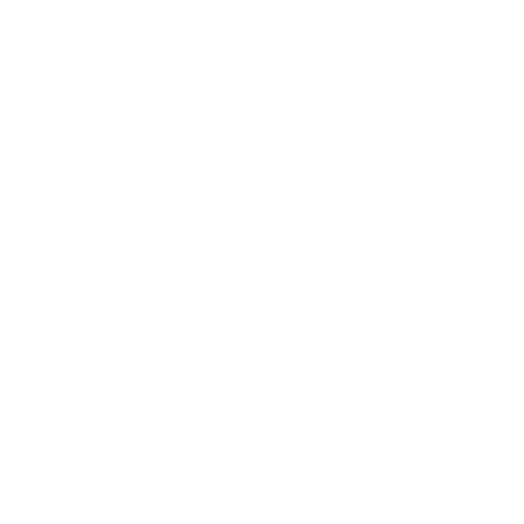 Checklist Review
Step 9: Execute Contracts with Collaborating Entities and Partners
Your EPA Award Agreement provides a legal basis to execute partner contracts
Enroll in the Automated Standard Application for Payments (ASAP) system (EPA will provide instructions after contracting)
[Speaker Notes: The Environmental Protection Network (EPN) was founded in January 2017 and now has over 600 EPA alumni across the country volunteering their time to protect the integrity of EPA, human health, and the environment. We harness the expertise of former EPA career staff and confirmation-level appointees from Democratic and Republican administrations to provide the unique perspective of former regulators with decades of historical knowledge and subject matter expertise.]
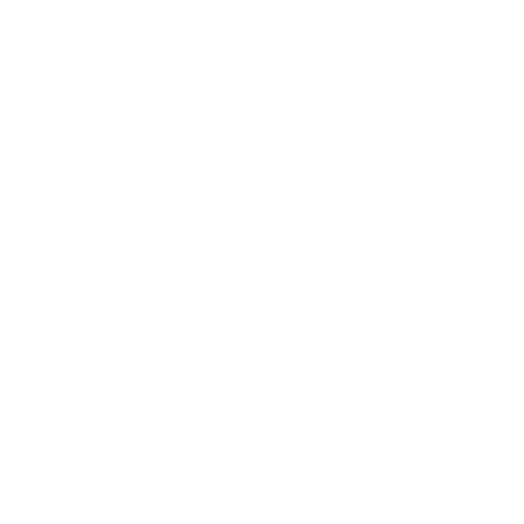 Discussion
Resources
EPN’s CCGP Pre-Award Resources Page
CCGP Implementation Grants Pre-Award Introduction and Checklist
1-1 support available only for awardees: epa-support@trccompanies.com